CS10The Beauty and Joy of ComputingLecture #25 : Tree Recursion
2010-11-29
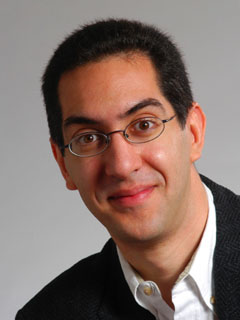 UC Berkeley EECSLecturer SOEDan Garcia
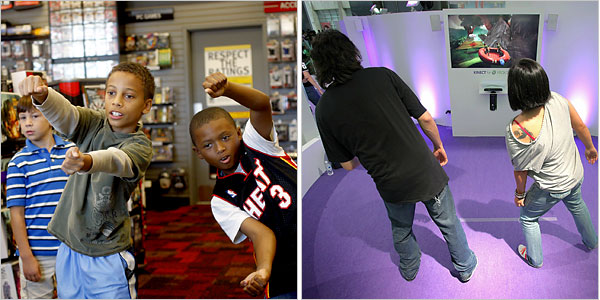 Ms kinect = body I/O
The newly released (and much-hyped) Microsoft Kinect system for the XBOX 360 used controller-free body motions to control games, music, and movies.
xbox.com/kinect/
Review: What’s in a Strong Solution
For every position
Assuming alternating play
Value … (for player whose turn it is)
    Winning ( losing child)
    Losing (All children winning)
    Tieing (! losing child, but  tieing child)
    Drawing (can’t force a win or be forced to lose)
Remoteness
How long before game ends?
W
L
...
...
W
W
W
L
W
W
W
W
T
D
D
...
...
W
W
W
T
W
W
W
W
Review : Example: 1,2,…,10
Rules (on your turn):
Running total = 0
Rules (on your turn):
Add 1 or 2 to running total
Goal
Be the FIRST to get to 10
Example
Ana: “2 to make it 2”
Bob: “1 to make it 3”
Ana: “2 to make it 5”
Bob: “2 to make it 7”  photo
Ana: “1 to make it 8”
Bob: “2 to make it 10” I WIN!
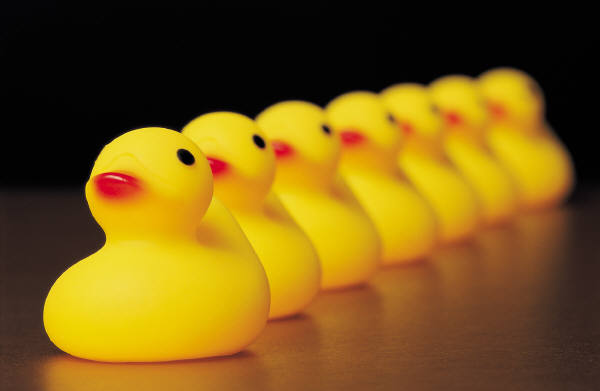 7 ducks (out of 10)
Let’s write code to determine value!
0 = Win
1 = Lose
2 = Win
3 = Win
4 = Lose
5 = Win
6 = Win
7 = Lose
8 = Win
9 = Win
10 = Lose
P = Position
M = Move
We only need 3 blocks to define a game
Do Move M on Position P
 a new Position
Generate Moves from Position P
 list of Moves
Primitive Value of Position P
 {win, lose, tie, undecided}
Let’s write Value of Position P
Answer